Zero to ONE
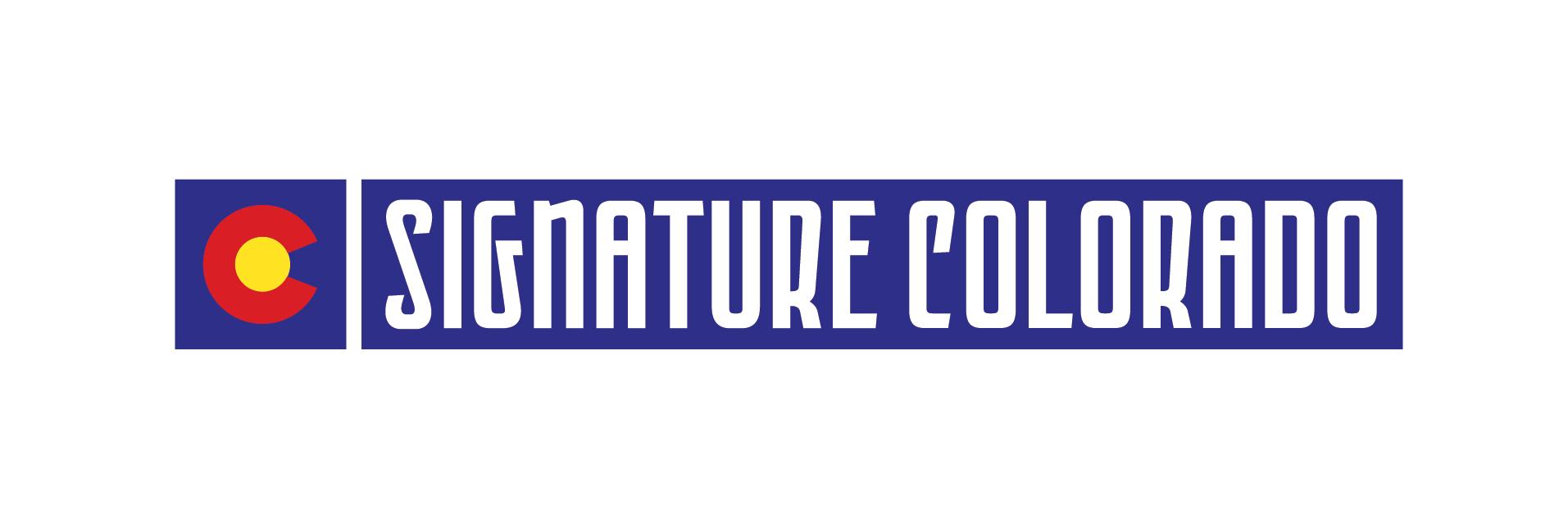 Hi, I’m Rich
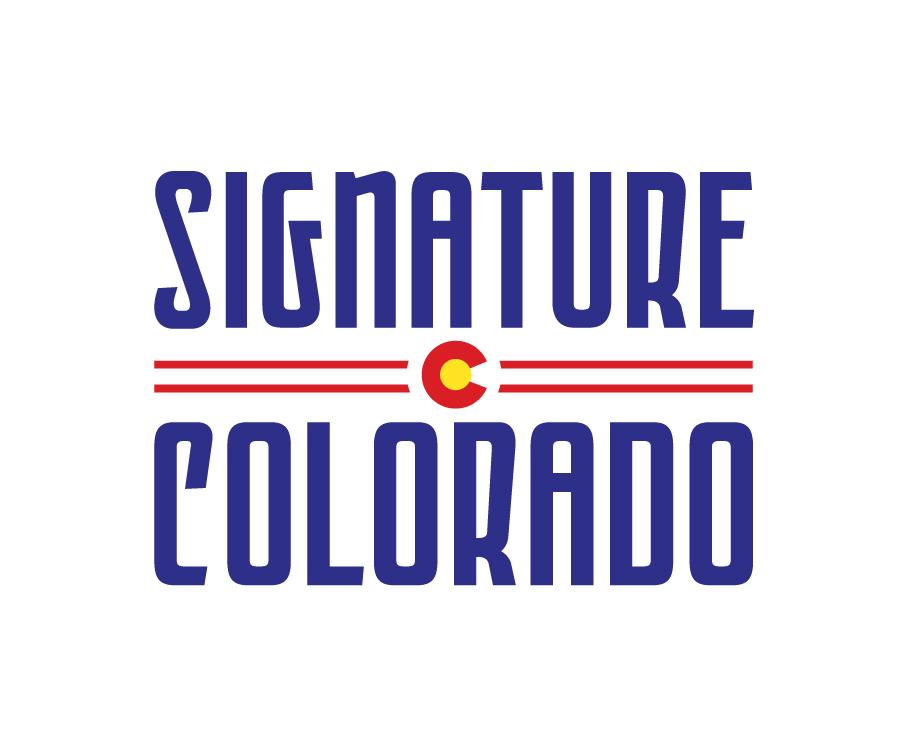 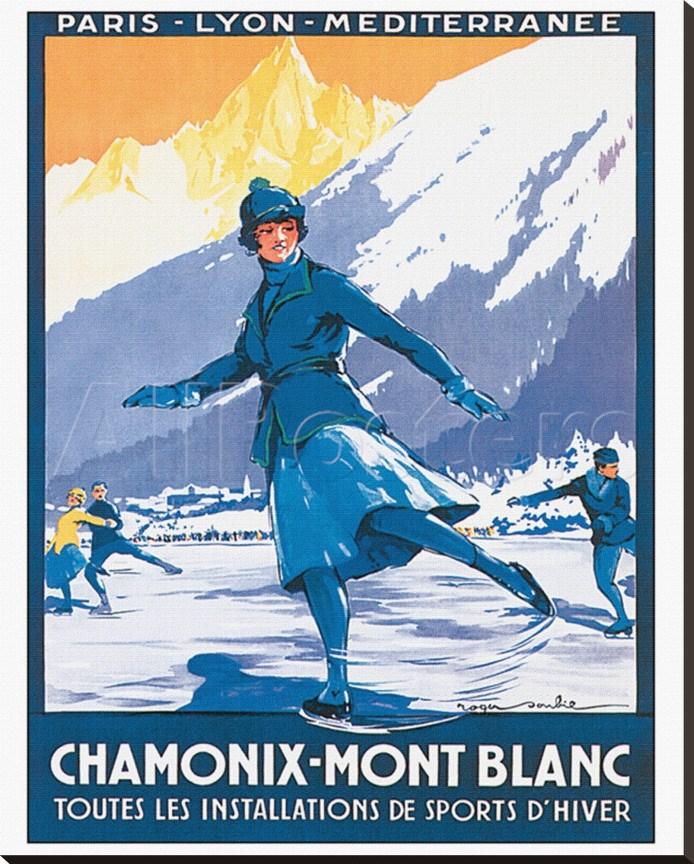 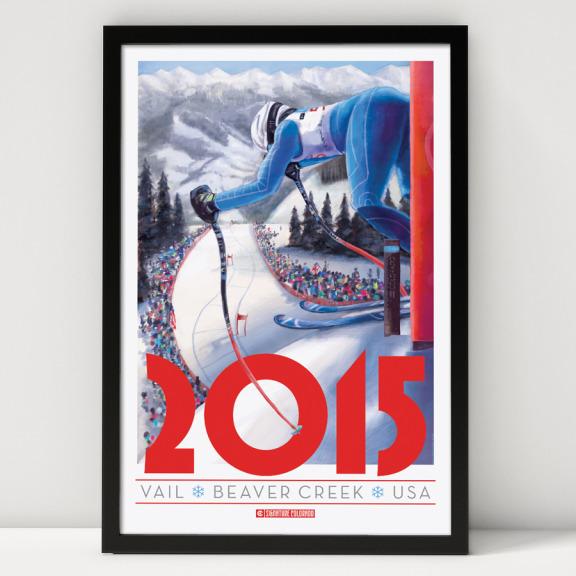 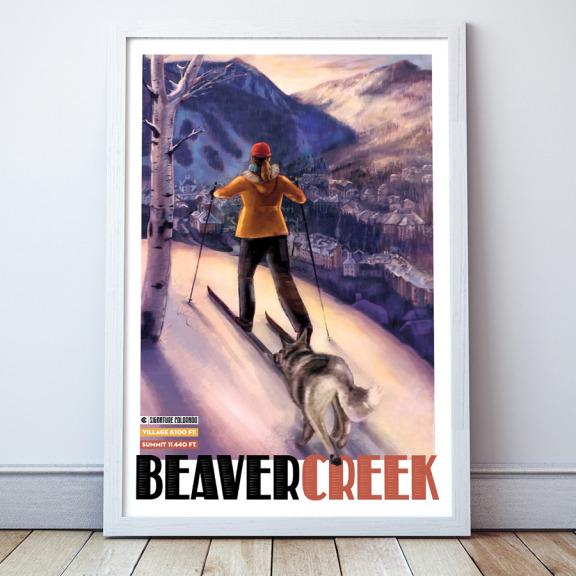 Background
Team
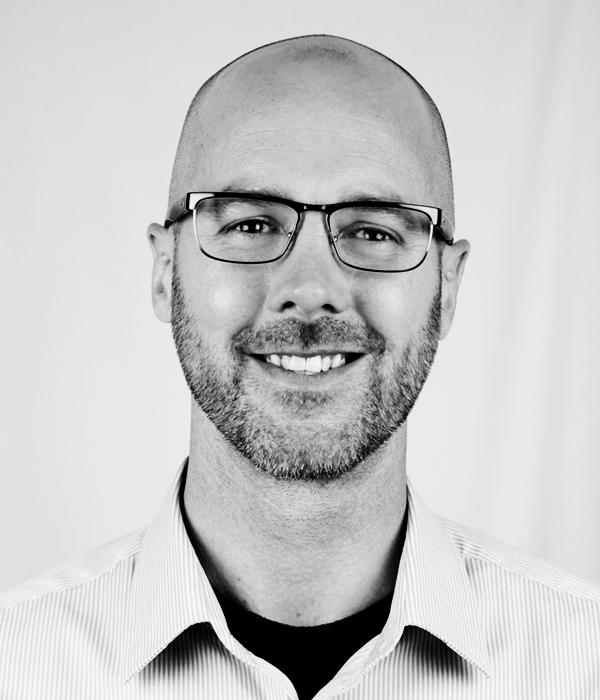 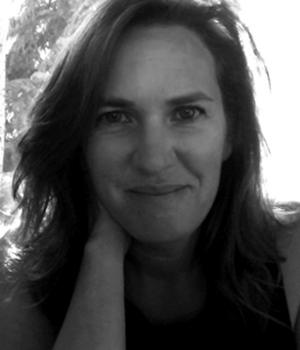 Dawn Beacon
Illustrator
Aaron Cessna
Creative Direction
Relationships are built years in advance.
Relationships are built years in advance.
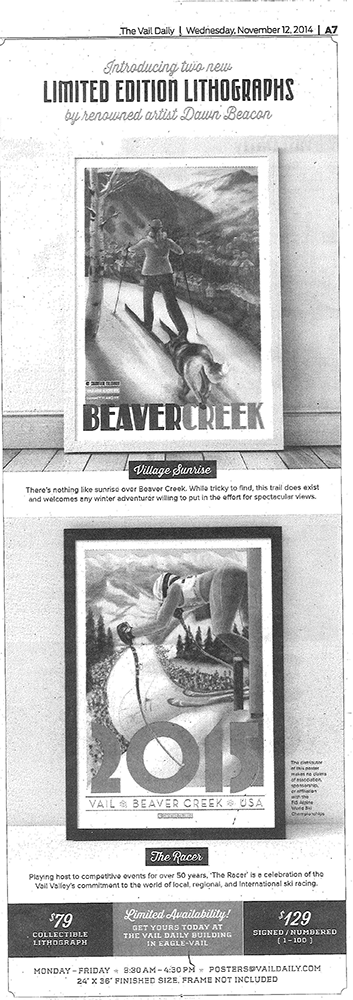 Vail Daily

Helped us connect with their printer in Denver

Daily ad to promote walk-in sales

Facilitated wholesale distribution to their vendors
2. Start with the end in mind, and work backwards to define step 1
2. Start with the end in mind, and work backwards to define step 1
Product / Market Fit (Validation)
Minimum Viable Product

Roadmap

Financial Milestones

Customer Lifetime Value Goals
Scale / Efficiency / Detachment
Partnerships
Marketplace
Fulfillment
3. Start collecting customer and lead data immediately.
3. Start collecting customer and lead data immediately.
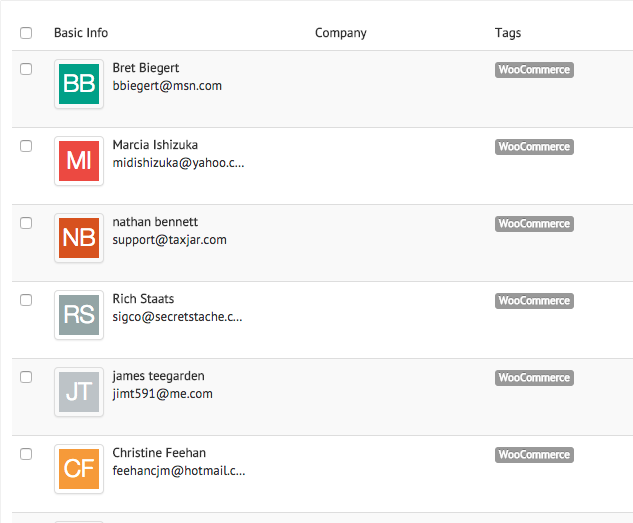 Email List

Facebook Retargeting Pixel

CRM
4. Define your sales opportunities, and then decide how to market to each specific channel
4. Define your sales opportunities, and then decide how to market for these specific channels
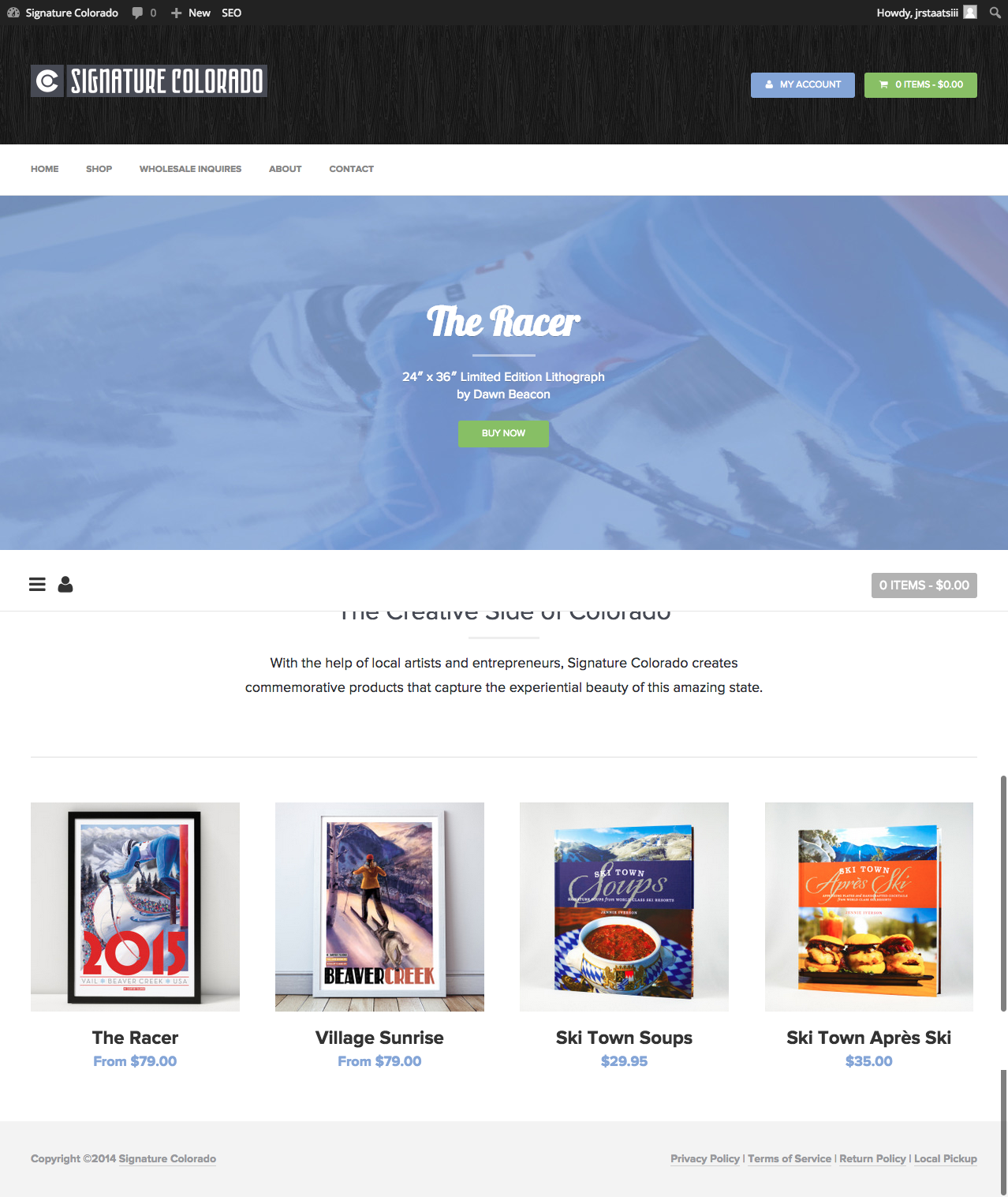 Wholesale

Online Retail

Vin48 Art Showcase

Apres Avon

Next: Farmers Markets
5. Do things that don’t scale
5. Do things that don’t scale
For Customers:
 
asked customers what number they wanted
scheduled followup 3 weeks after purchase.

For Vendors: 

rolled wholesale orders at cost of tube
quality assurance
marketing promotion inside
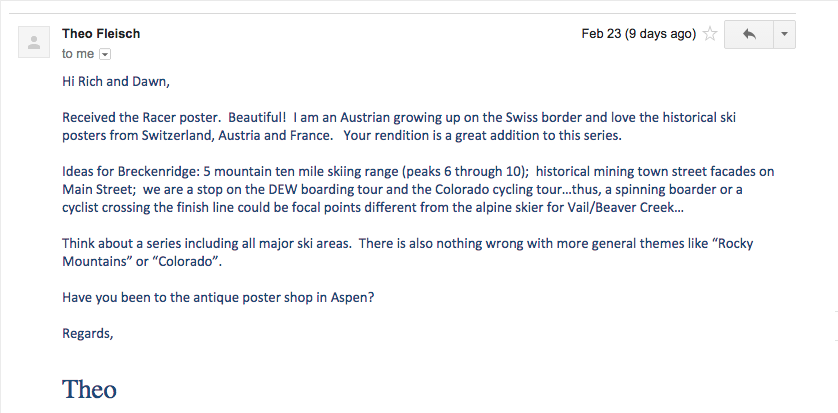 6. Process is Greater than Practice
6. Process is Greater than Practice
Document everything in such a way that it can be passed off to someone else. Your goal is to extract yourself from day to day tasks as soon as possible

Series Deliverables

How to roll posters without damaging them
[Speaker Notes: The goal is NOT to become the best at rolling posters, it’s to figure out the best way, and define the steps and tools so others can become better than you.]
7. Become meticulous with regard to your time
7. Become meticulous with regard to your time
Plan each day the night before

Do the hardest tasks first, in the morning if possible

Find a calendar tool you like and use it religiously

Find a todo list app with an api, and become a power user.

Set daily goals, and give yourself permission to relax if you reach them
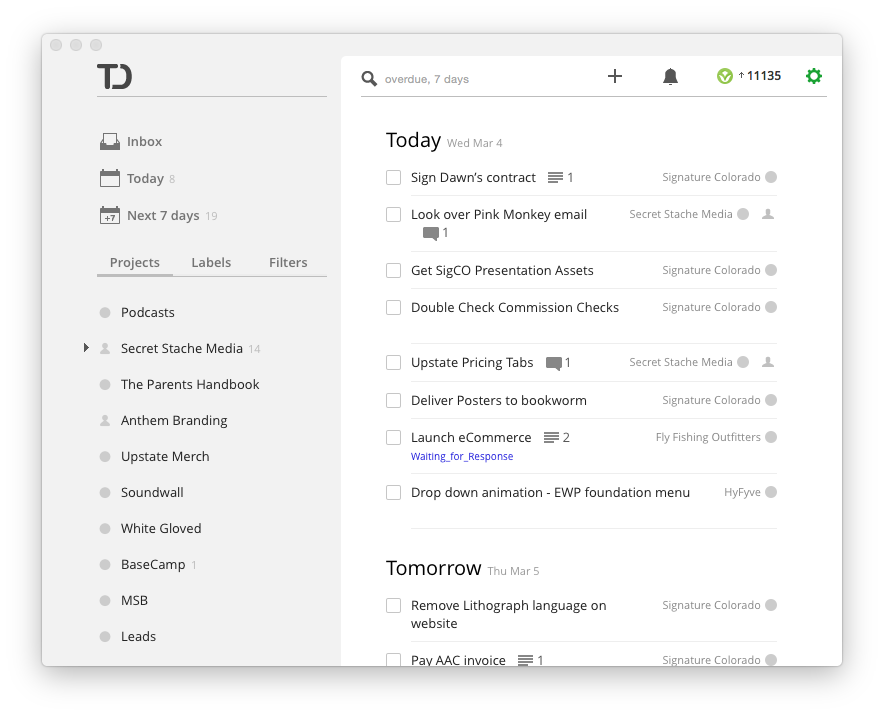 8. Become meticulous with regard to your finances
8. Become meticulous with regard to your finances
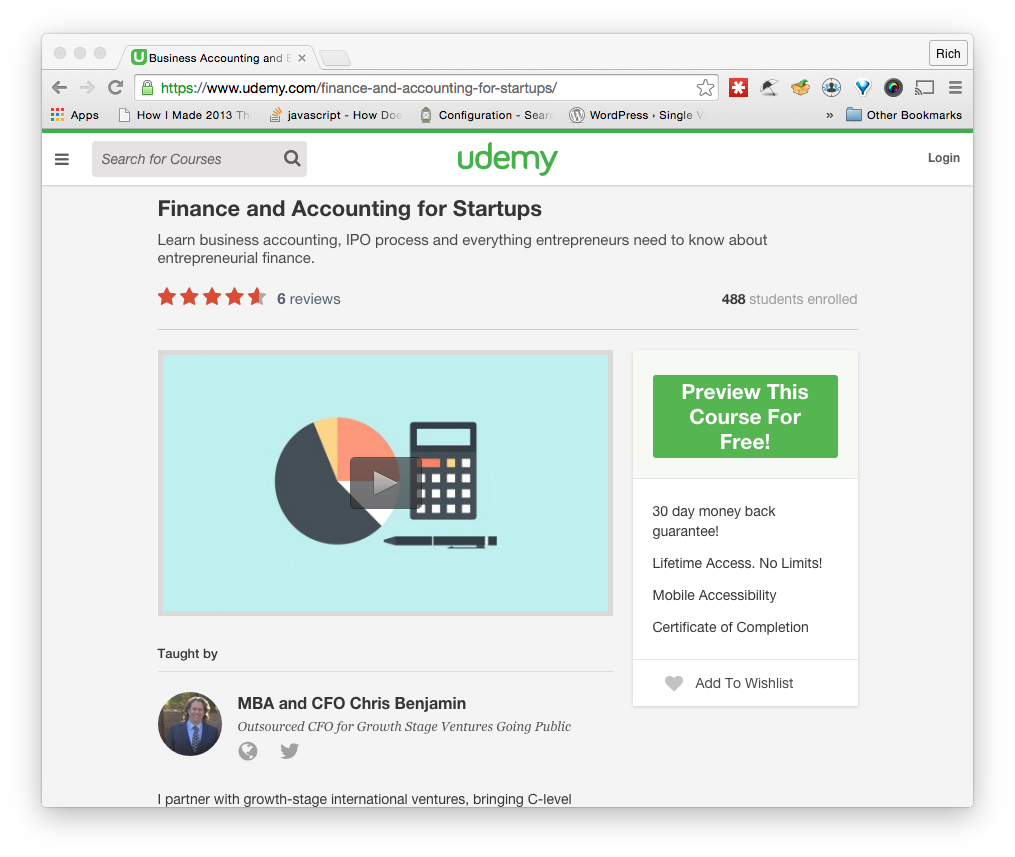 Online Courses (Udemy, Lynda)

CMC - 2 Day Account Workshop

As soon as possible, hire a bookkeeper
9. Become obsessed with your health
9. Become obsessed with your health
Learn how to get the best sleep you can, especially if you aren’t getting enough of it.

Schedule exercise every day. This should be as much of a mental challenge as it is a physical challenge

The Shawn Stevenson Model Podcast

Door to Door Organics
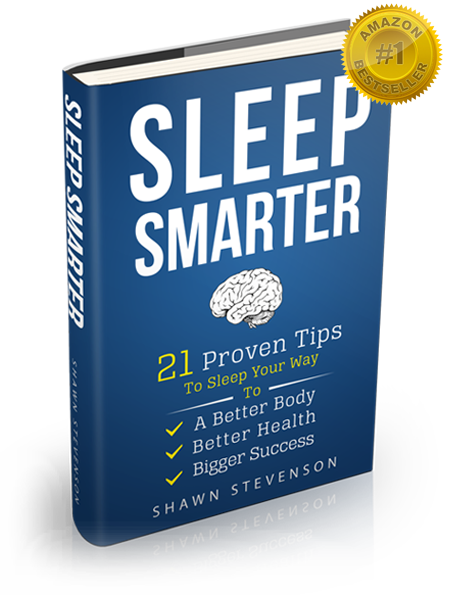 10. Be in control of the sacrifices you make
...because they are being made one way or another
In Retrospect
A few things we learned the hard way
In Retrospect
Framed art is expensive, hard to sell, and even harder to accommodate for shipping.

Printed marketing / mailers should be as generic as possible with the intention of reuse.

Technically, the product cannot be classified as a “lithograph” as “lithographs” are created individually, and by hand.

Transporting loose packs of posters is a huge pain in the ass, especially in the winter

You need proper storage for loose posters

Rolling heavyweight posters is harder than it looks
Thank you